CEPC new parameters
Dou Wang, Chenghui Yu, Yuan Zhang, Yiwei Wang, Huiping Geng, Sha Bai, Jie Gao
CEPC new parameter - Higgs
Luminosity vs energy
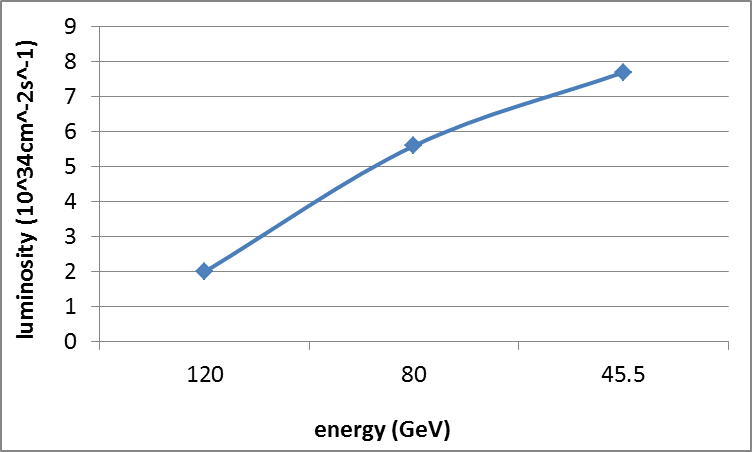 Beam current vs energy
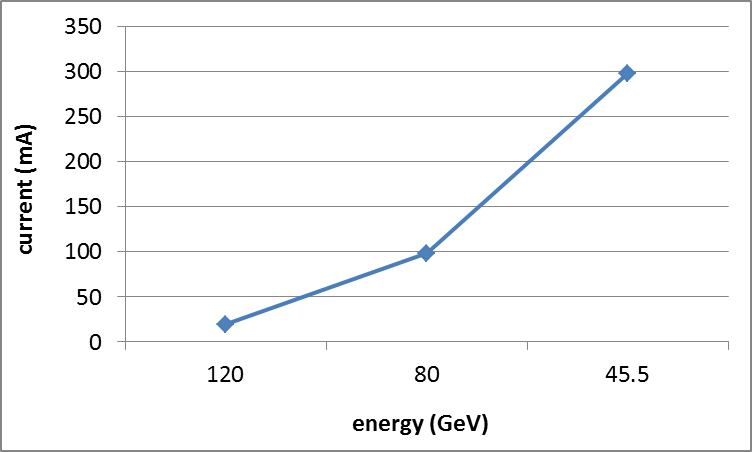 Bunch number vs energy
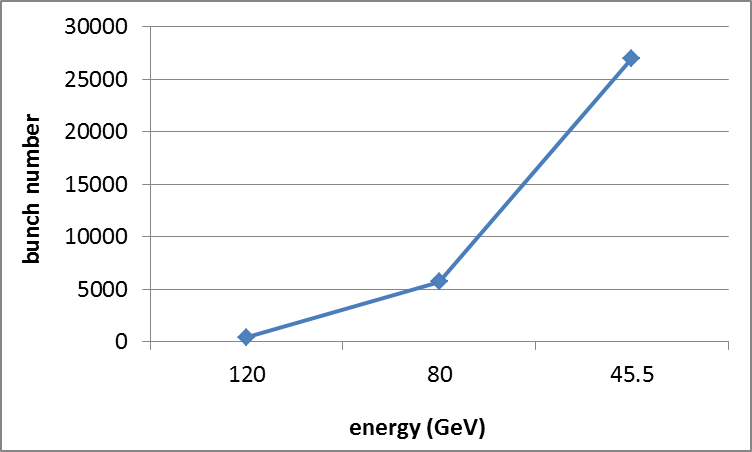